Des étudiants au service de votre étude de marché : retour sur le partenariat entre la HEPN et des producteurs François de Gaultier (francois.de_gaultier@profs.hepn.be)Haute école de la Province de Namur
01/02/2017
Les rendez-vous de la diversification
01/02/2017
Les rendez-vous de la diversification
Projet annuel « Etude de Marché »
Cadre pédagogique 
Finalité « Techniques et Gestion Agricoles »
Cours de Gestion Commerciale de 60 h en 3ième année
Objectifs pédagogiques
Travail en réel
Conduire un projet de groupe
Développement du profil de compétences. 
Années précédentes
2014-2015 : Domaine du Ry d’Argent 
2015-2016 : Brasserie de la Lesse
Compétence visée dans le référentiel de compétence bachelier en agronomie : « Collaborer, gérer ou développer des unités de production ou de services dans les secteurs agricole, environnemental et agro-alimentaire, ou des unités territoriales »
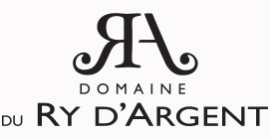 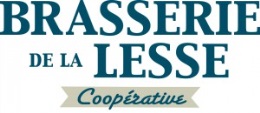 01/02/2017
Les rendez-vous de la diversification
Notre partenaire 2016-2017:l’Atelier 117 à Leignon
Parcours
Projet
Produits phare « Le bleu du château »
Filières de vente
Reportage Ma Télé
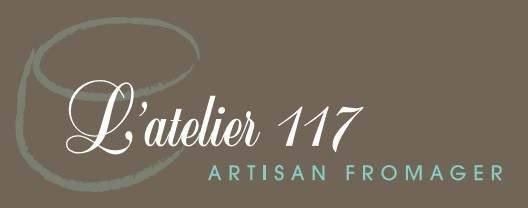 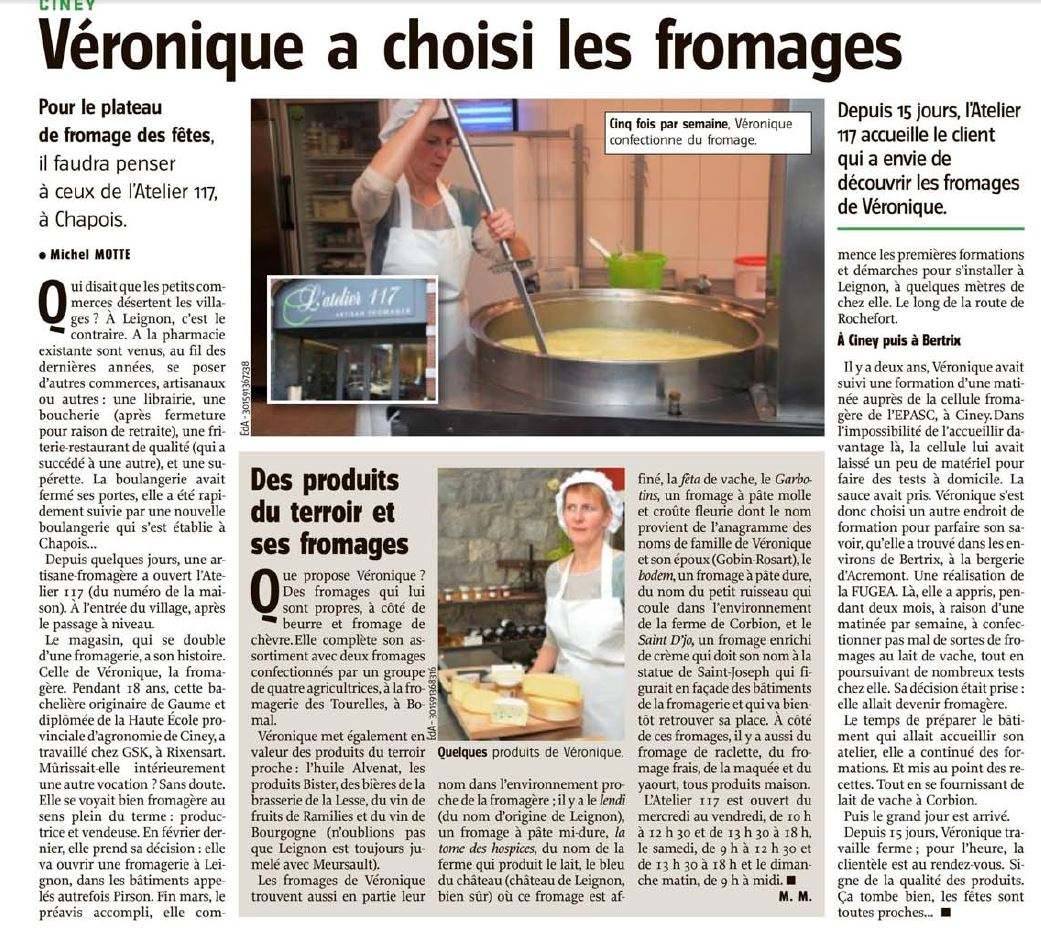 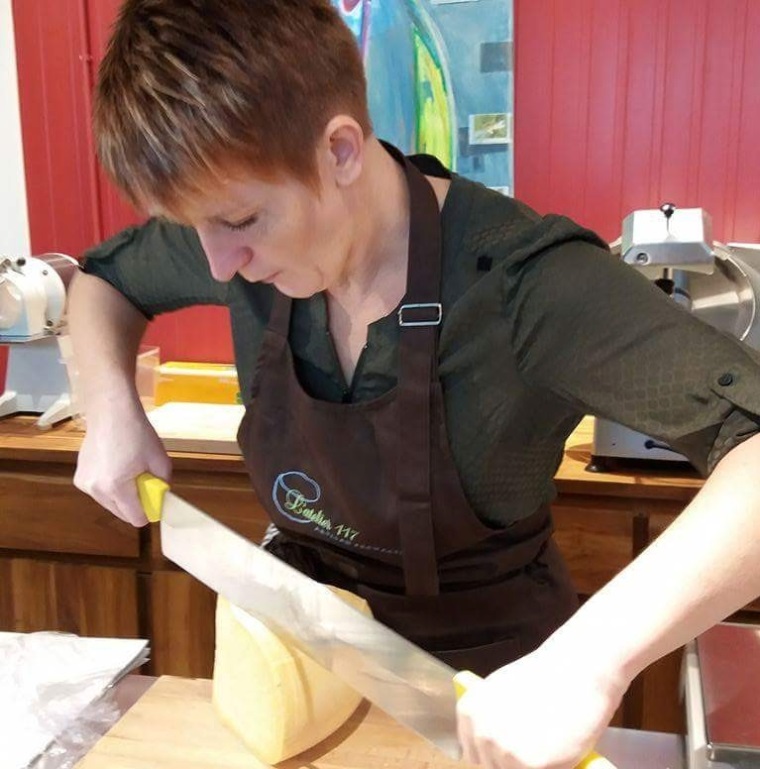 01/02/2017
Les rendez-vous de la diversification
Notre étude de marché - Méthodologie
Définition des objectifs
Hypothèses de travail (4 heures en classe)
Validation avec l’opérateur (2 heures en classe)
Récolte de données
Etude de la concurrence (4 heures de terrain)
Panel de dégustation (4 heures de préparation et 6 heures de dégustation)
Enquête sur les habitudes de consommation (4 heures de préparation, une mois d’enquête en ligne)
Analyse des résultats
Présentation à l’opérateur
01/02/2017
Les rendez-vous de la diversification
Enquête en ligne - Protocole
Réalisation d’un questionnaire d’après les demandes de l’opérateur
Test du questionnaire
Diffusion par les réseaux sociaux
Relance de la diffusion
Clôture
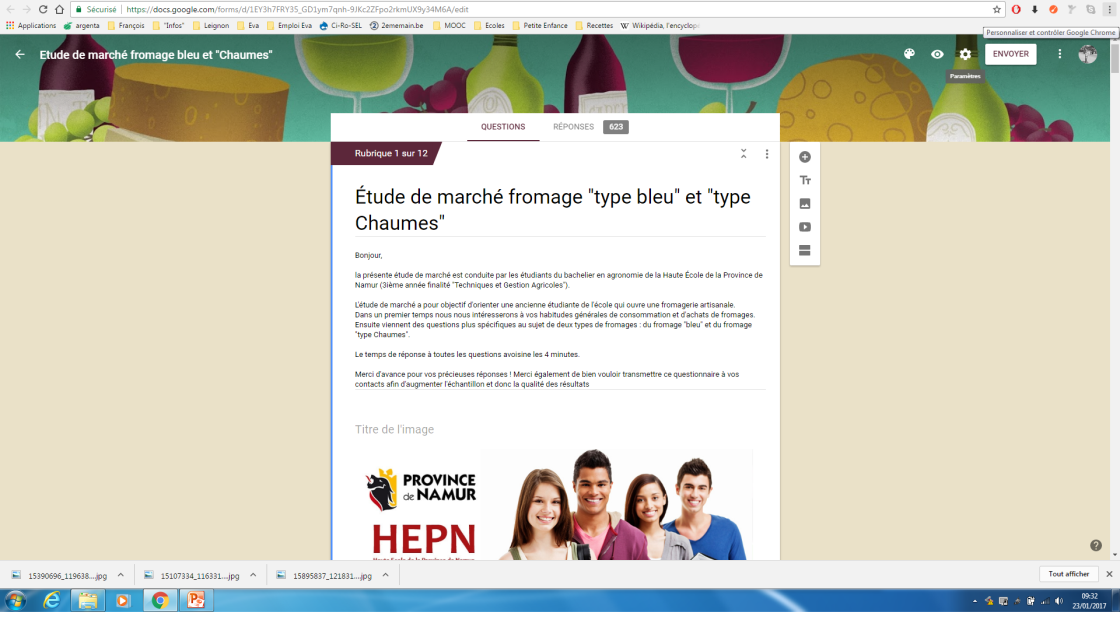 01/02/2017
Les rendez-vous de la diversification
Enquête en ligne – Résultats
Echantillon : 
623 réponses dont 98% mangent du fromage
70% Femmes
50% entre 18 et 24 ans
3,4% au dessus de 65 ans
25% de familles de 4 personnes
80% de belges
32% province de Namur, dont 38% proche de Ciney
Sous-échantillons : 
Gros consommateurs (>300g/semaine x pp)
Consommateurs locaux (mois de 20km de Ciney)
01/02/2017
Les rendez-vous de la diversification
Enquête en ligne – Résultats
01/02/2017
Les rendez-vous de la diversification
Enquête en ligne – Résultats
01/02/2017
Les rendez-vous de la diversification
Enquête en ligne – Résultats
Part des répondants de la région qui consentent un surcoût de 20% en fonction de la qualité : 
Artisanale : 57%
Locale : 60%
Juste rémunération de l’agriculteur : 60%
Bio : 40%
01/02/2017
Les rendez-vous de la diversification
Etude de la concurrence - Protocole
La fermière de Méan
La fromagerie du Samson
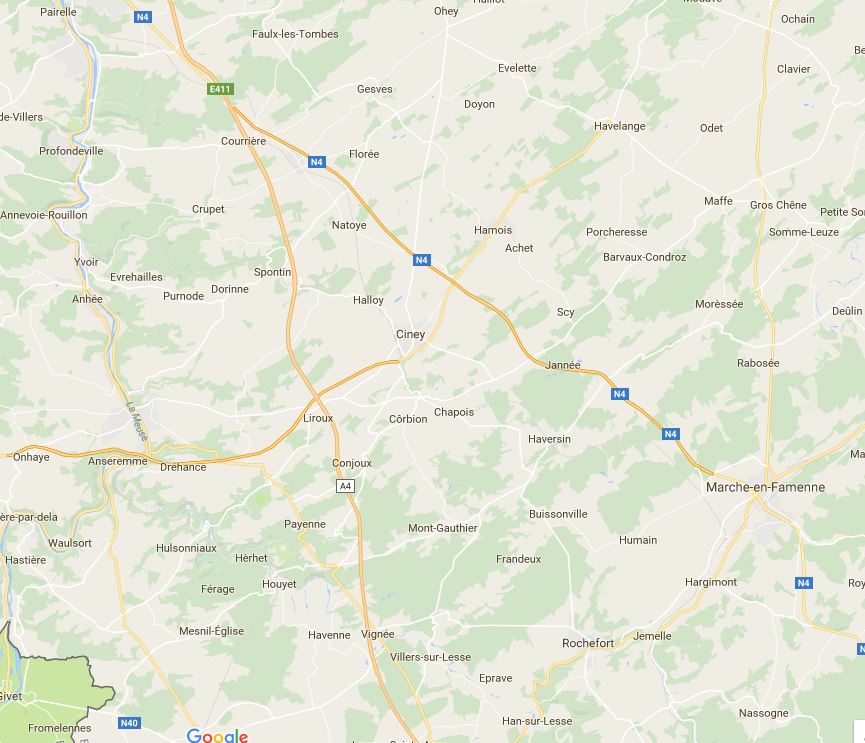 Récolte de données sur le terrain
Vente directe
Vente indirecte (GMS et crèmeries)
Colruyt 
Carrefour
Le bonheur est dans le pré
Traiteur Crucifix
La fromagerie du Gros Chêne
Atelier 117
La ferme du Champia (Chevetogne)
La ferme de Jambjoule
01/02/2017
Les rendez-vous de la diversification
Etude de la concurrence – Résultats fromage type « bleu »
Prix moyen concurrents = 25,6 €/kg (σ = 7)
Prix moyen GMS = 14,4 €/kg (σ = 1,5)


Sachant que les GMS appliquent une marge brute standard de 26,4 % sur les produits laitiers 
Prix moyen GMS acheté = 10,8 €/kg (σ = 1,2)
01/02/2017
Les rendez-vous de la diversification
Panel de dégustation - Protocole
Dégustation à l’aveugle avec jury naïf non formé (8 personnes (professionnels et amateurs)
Outils 
Questionnaire ad-hoc
Roue des saveurs
Discussion informelle
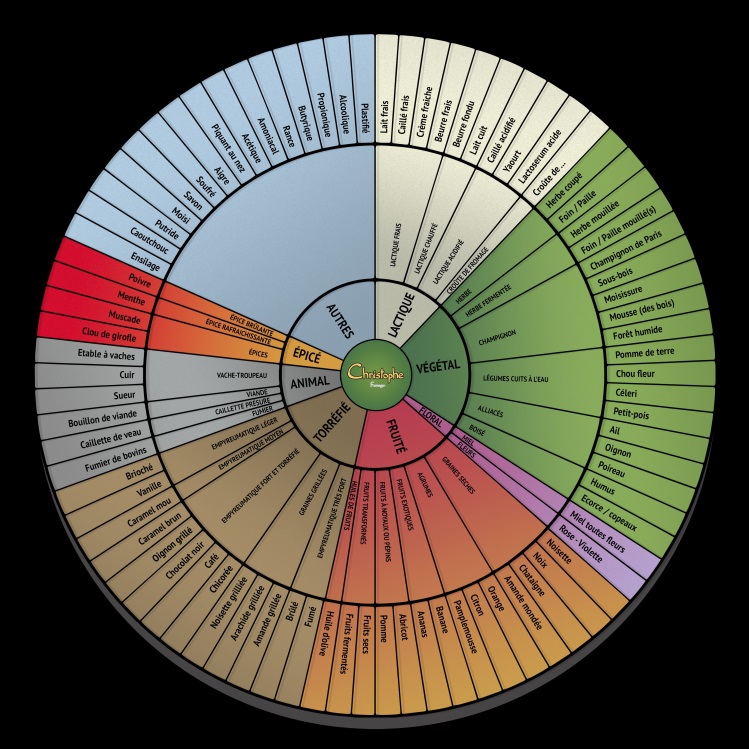 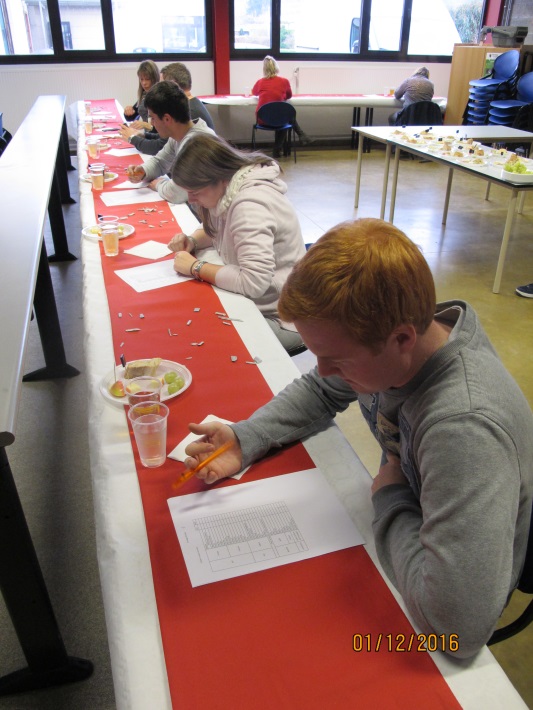 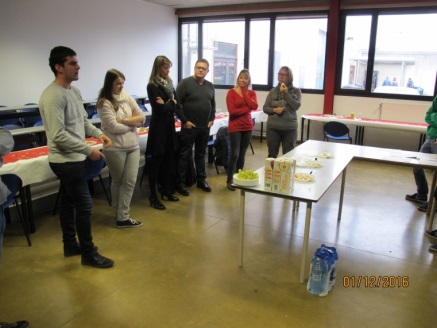 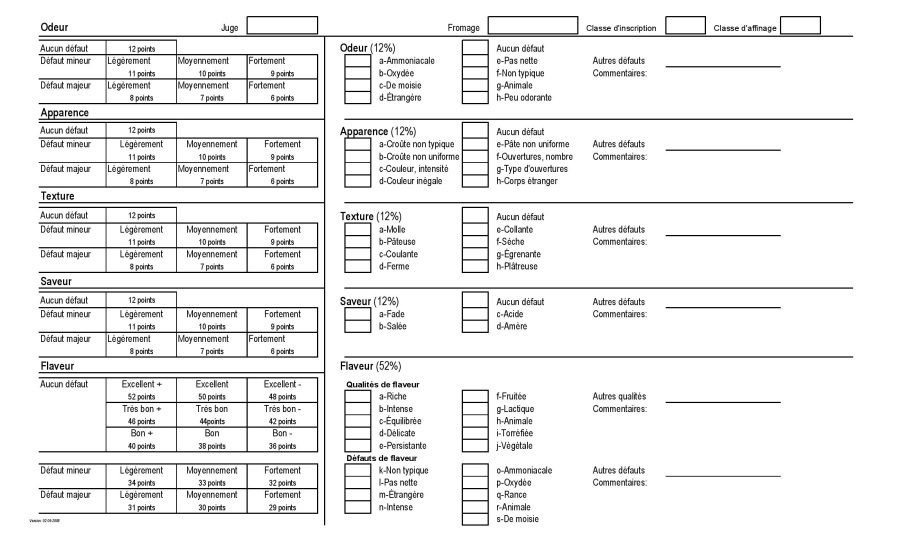 01/02/2017
Les rendez-vous de la diversification
Panel de dégustation - Résultats
Classement des produits
Conseils recette
Equilibre de goûts saveurs fortes
Eviter les colorations croûtes (orange « industriel »)
Conseils emballage et étiquetage
Provenance et type de lait
Vue du fromage (comptoir ou emballage)
Lieu de production
Propositions d’accompagnement
Type de pâte
Artisanale mais attrayante
+ étiquette avec toutes ces infos si vente à la découpe
01/02/2017
Les rendez-vous de la diversification
Panel de dégustation – Résultats fromage type bleu
01/02/2017
Les rendez-vous de la diversification
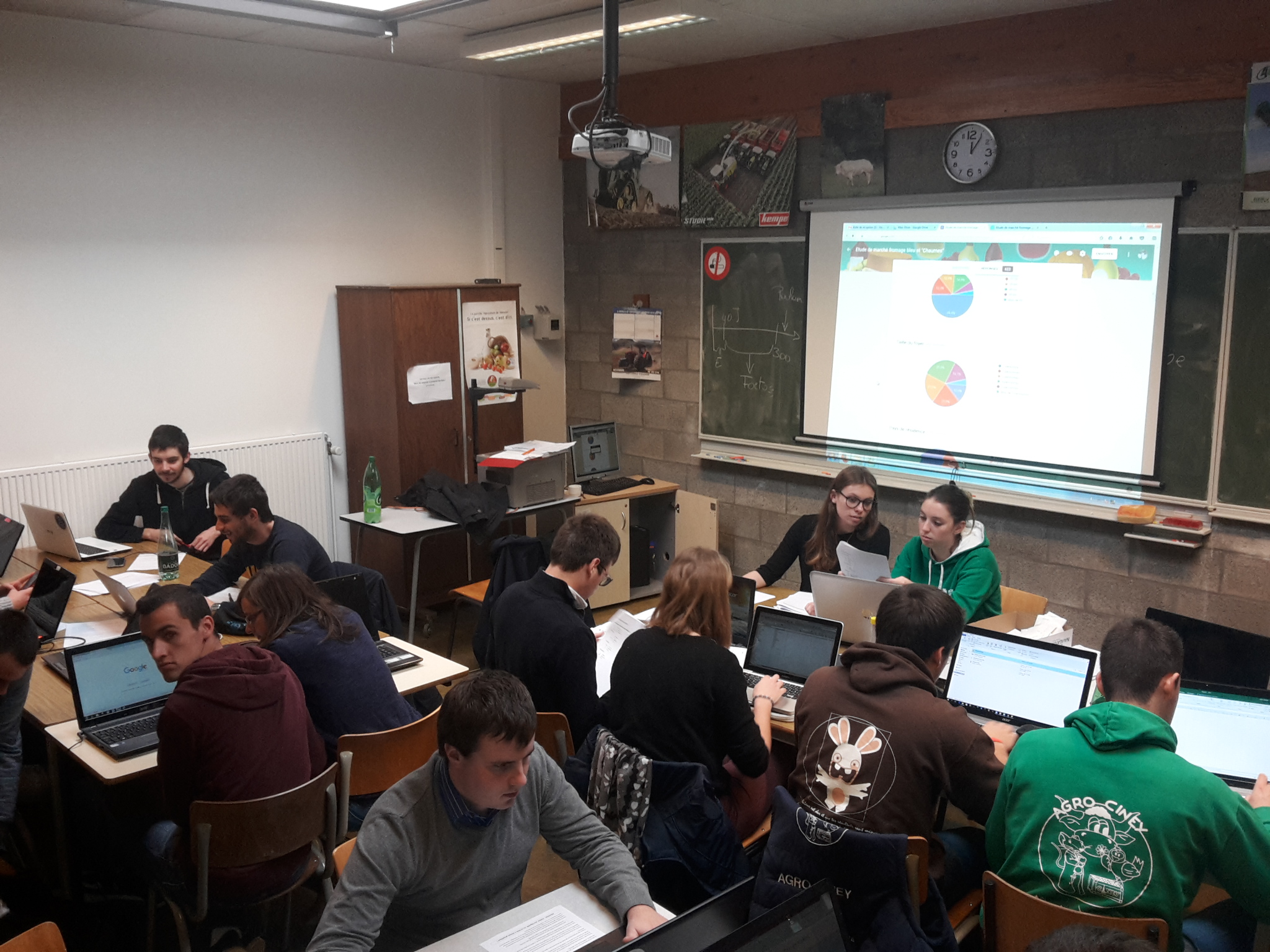 01/02/2017
Les rendez-vous de la diversification
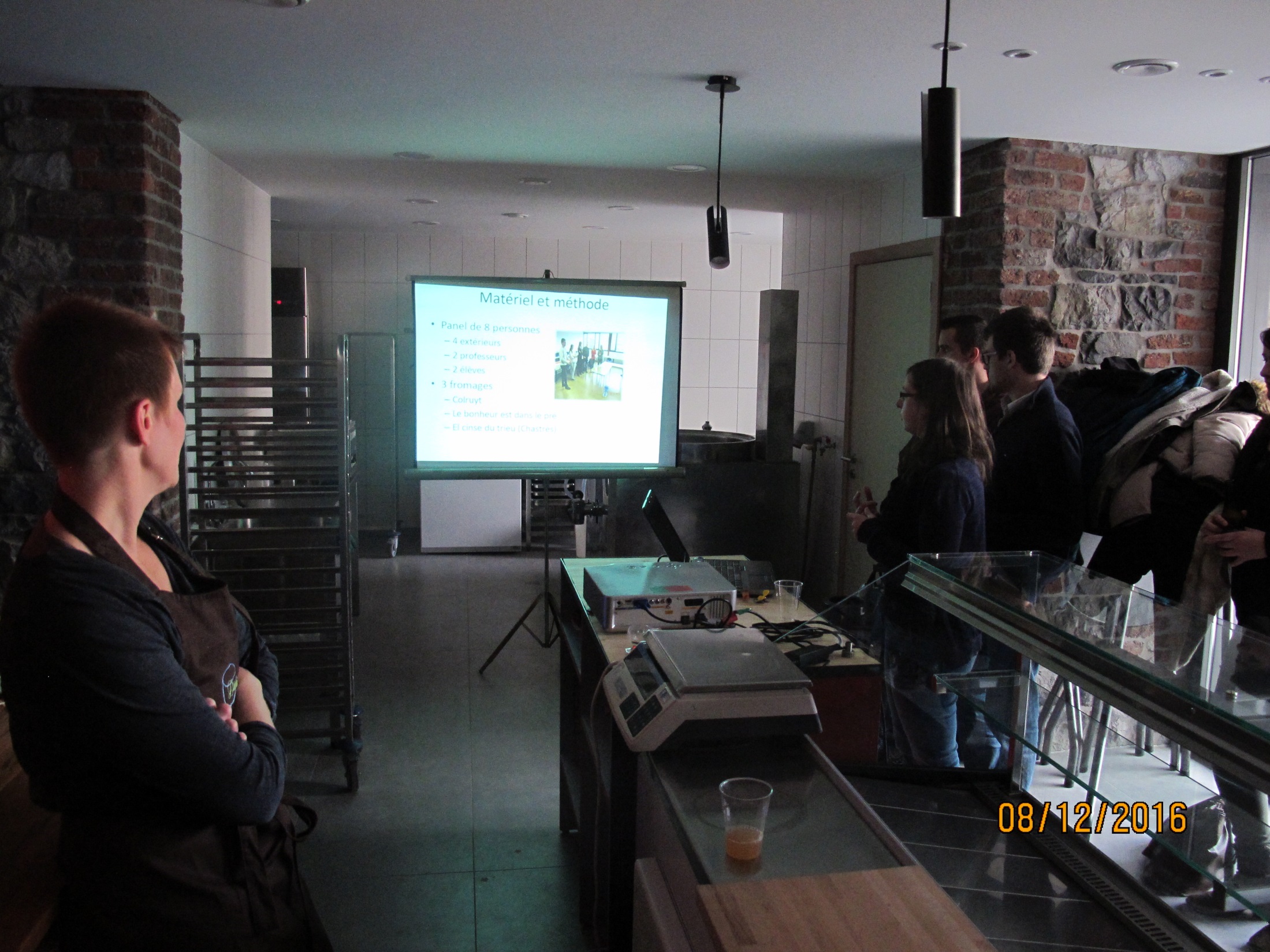 01/02/2017
Les rendez-vous de la diversification
Merci pour votre attention
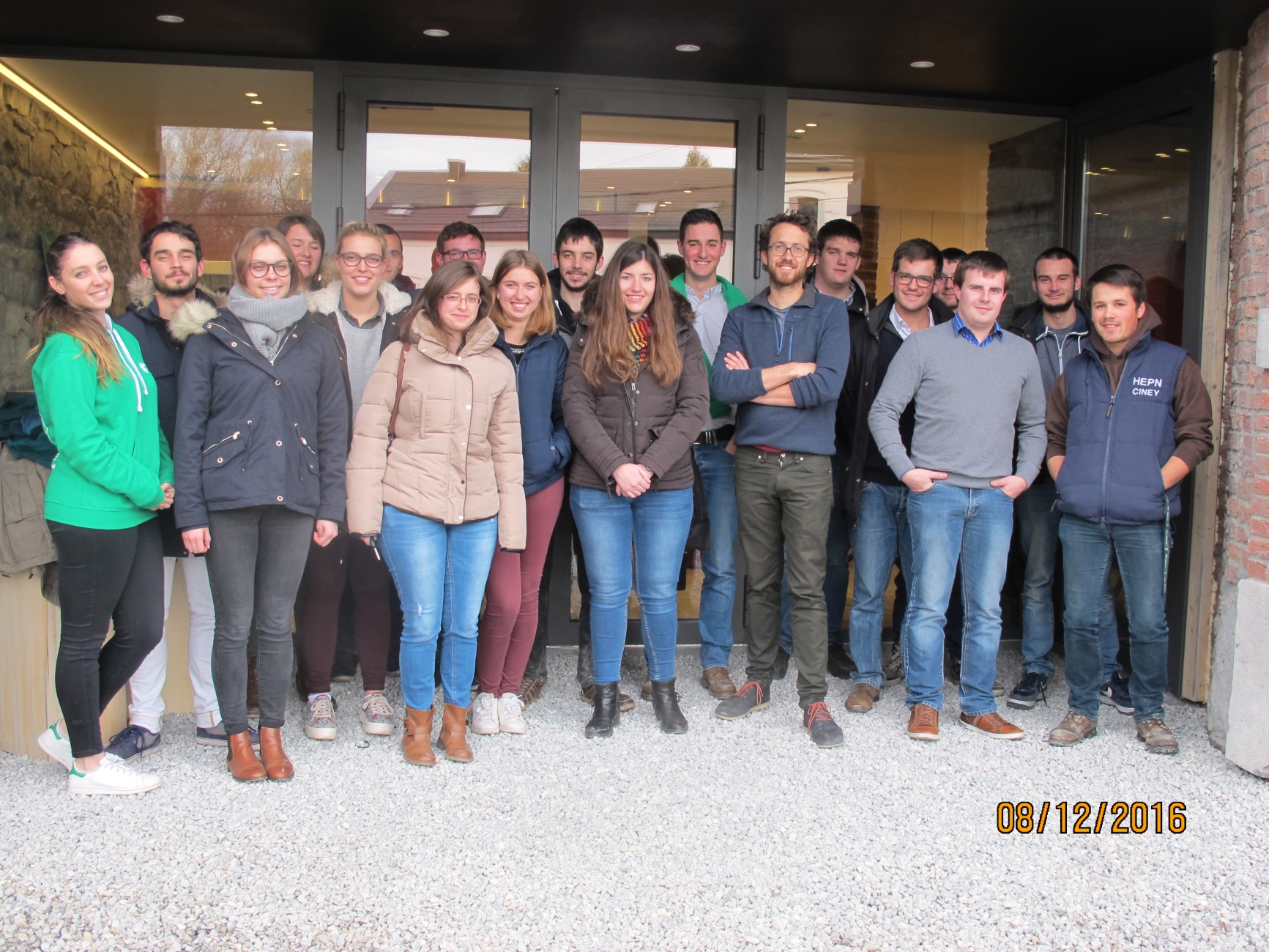 Les rendez-vous de la diversification